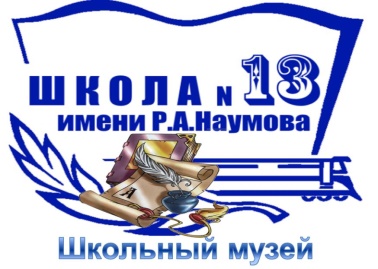 Когда грохочут пушки, музы не молчат. История музейного предмета
Музей истории школы № 13 имени Р.А. Наумова 
г.о.г Буй
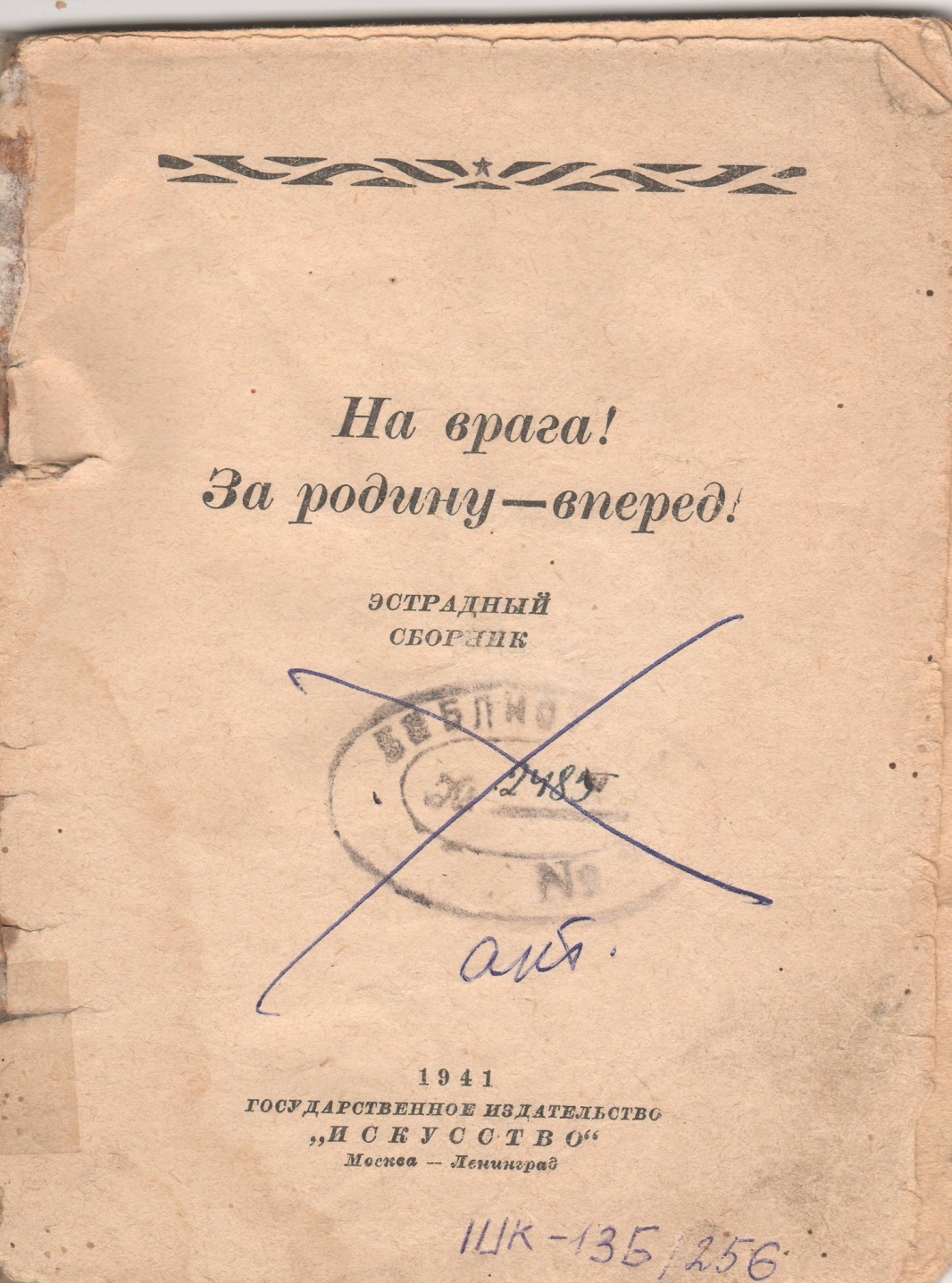 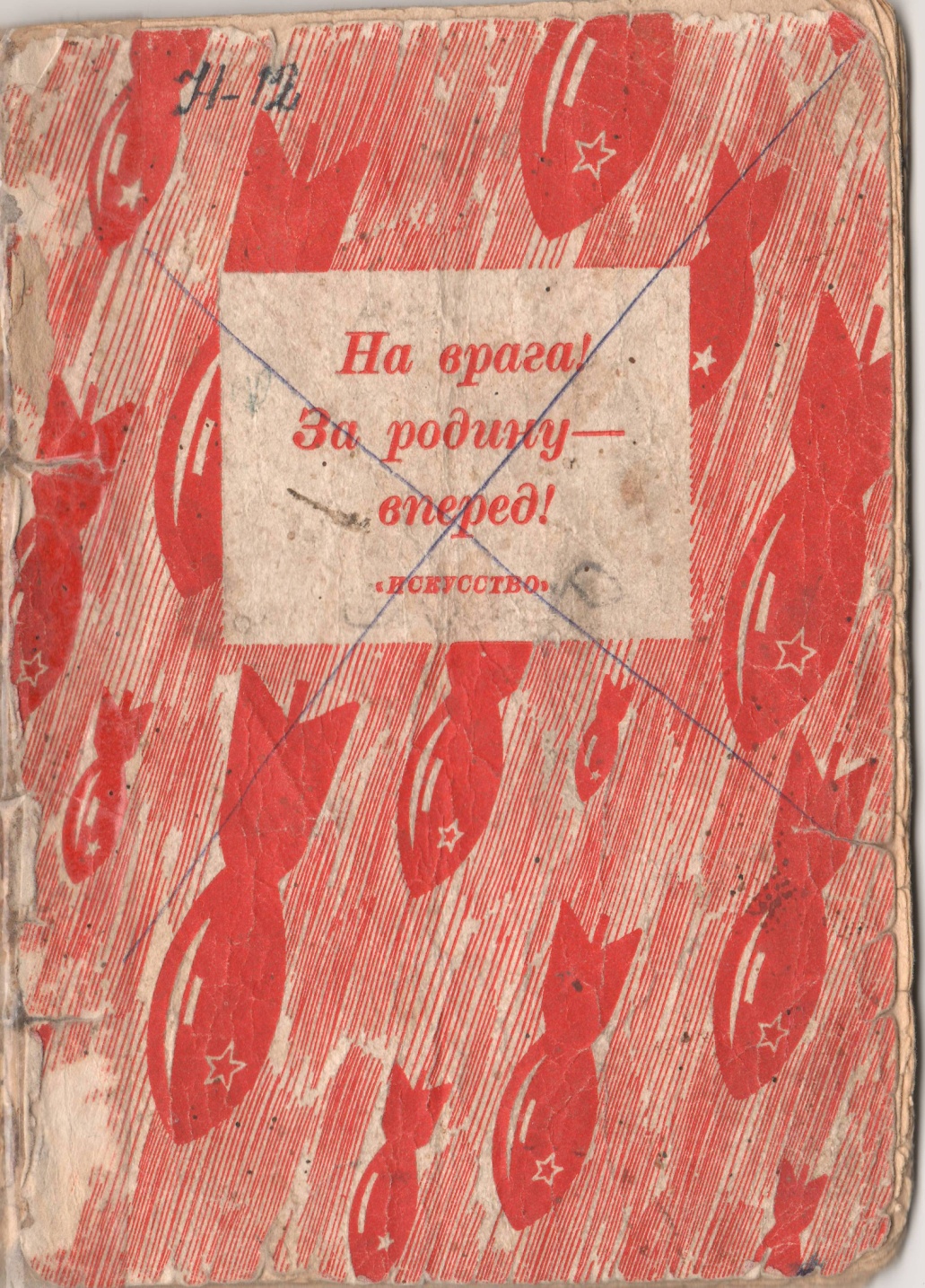 Писатели - фронтовики
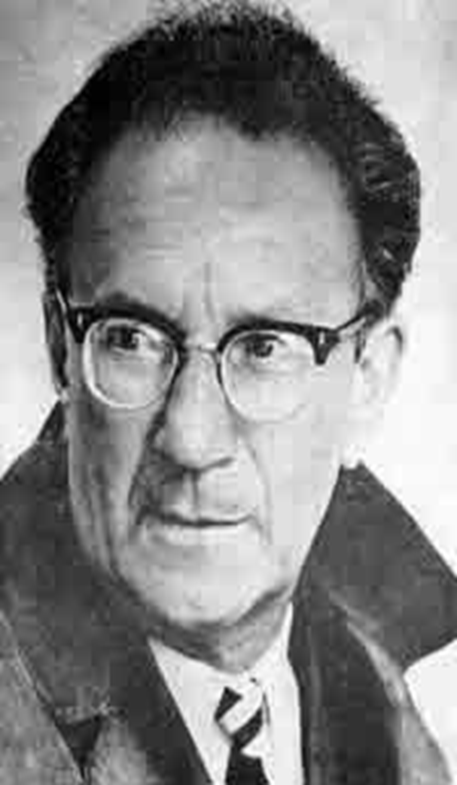 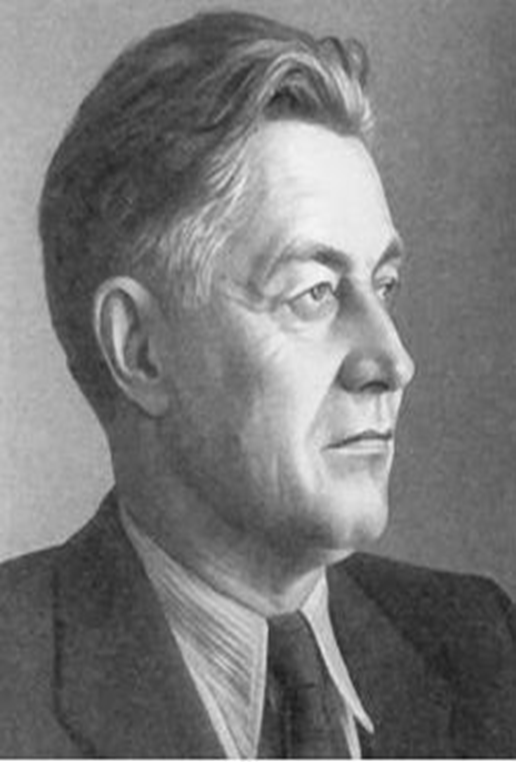 Лебедев-Кумач
Василий Иванович
Сурков
 Алексей Александрович
Островой 
Сергей Григорьевич
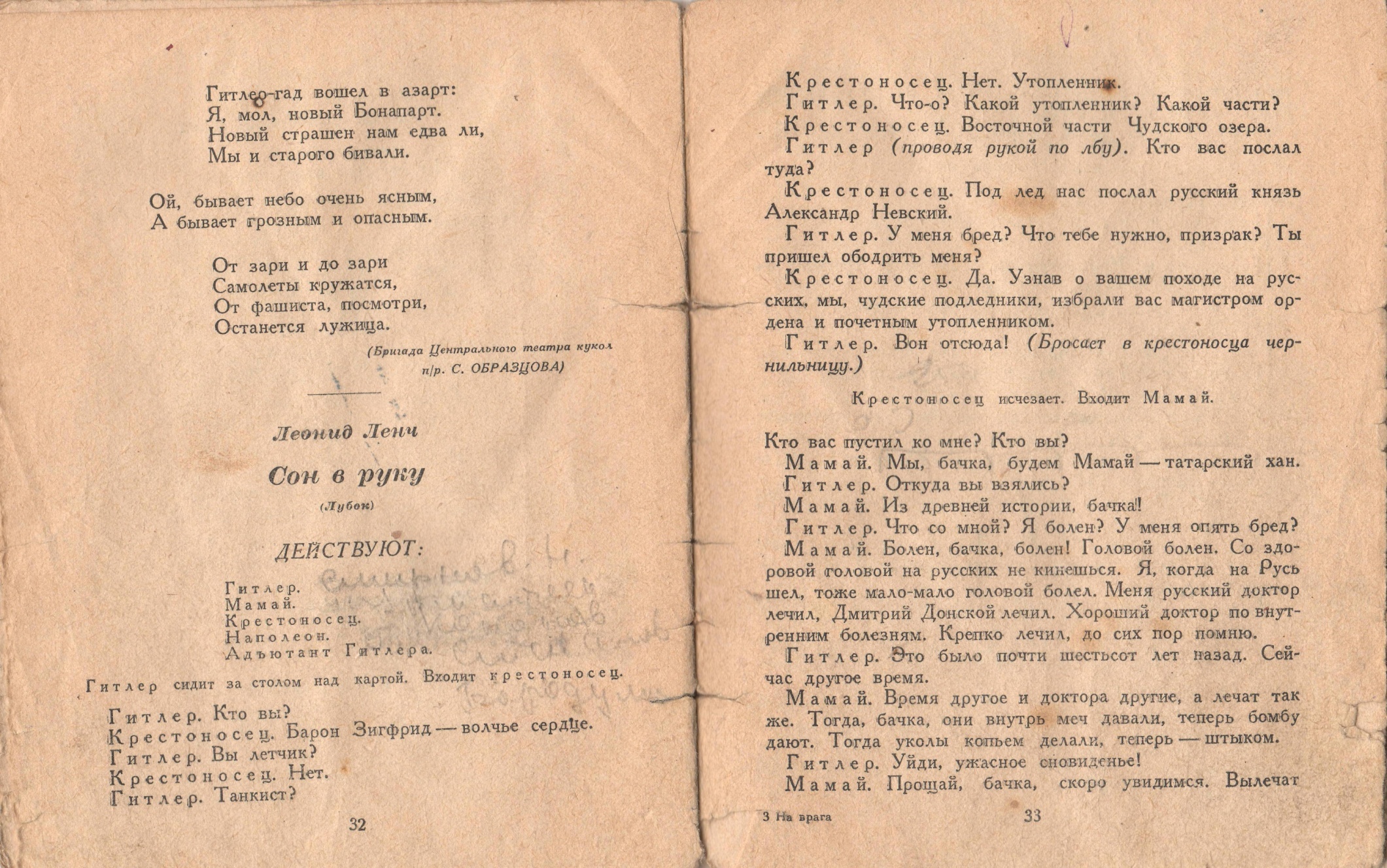 Леонид Ленч
Леонид Ленч (настоящее имя Леонид Сергеевич Попов, 1905—1991) —русский советский писатель-юморист.Родился в семье военного врача. Окончил экономический факультет Ростовского университета в 1925 году. В 1941-1942 военный корреспондент, в 1943-1945 готовил оперативные материалы для газеты «Известия». Автор юмористических рассказов, повестей, пьес для театров, сценариев для сатирического киножурнала "Фитиль". Член правления Союза писателей РСФСР с 1965.
Агитбригада кукольного театра  Сергея Владимировича Образцова на фронте
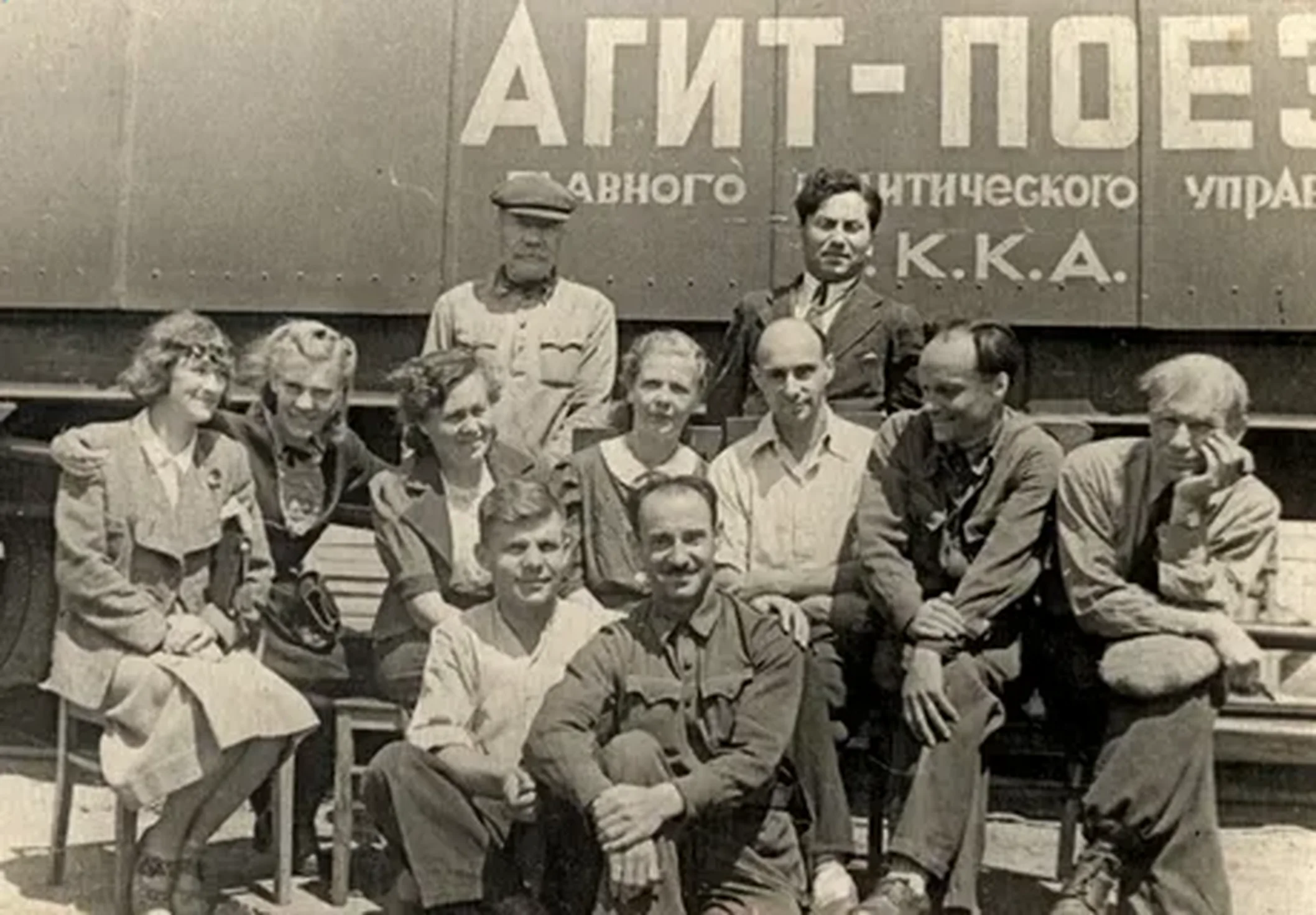 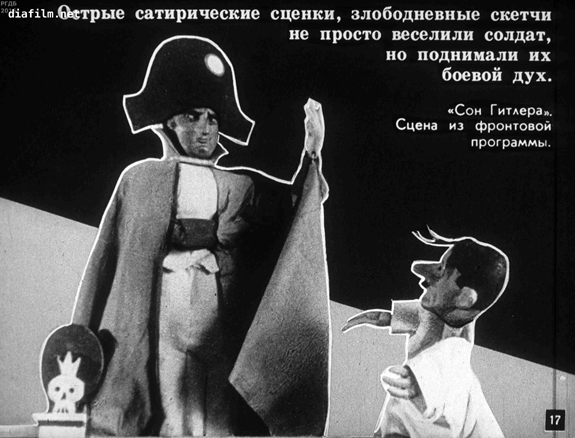 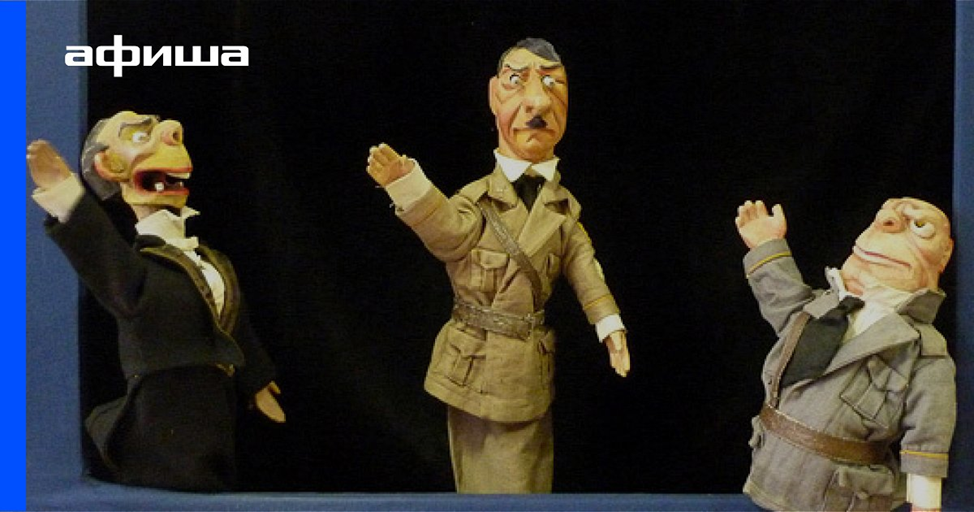 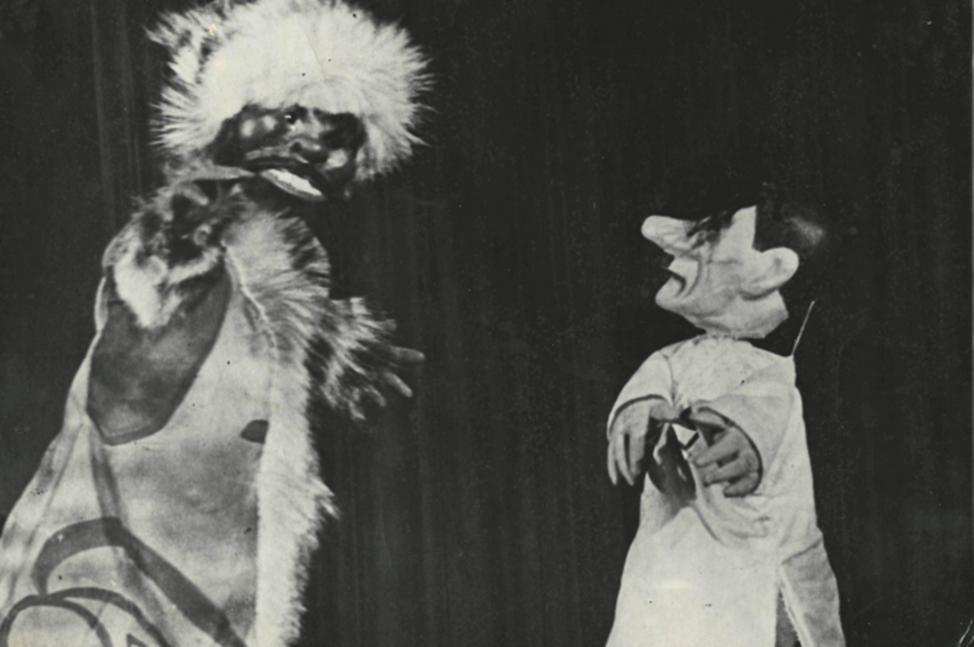 Интерактивная экскурсия с театрализацией
Кукольный театр «История музейного предмета». Театрализация пьесы Ленча «Сон Гитлера»  сборник (июль 1941 года)
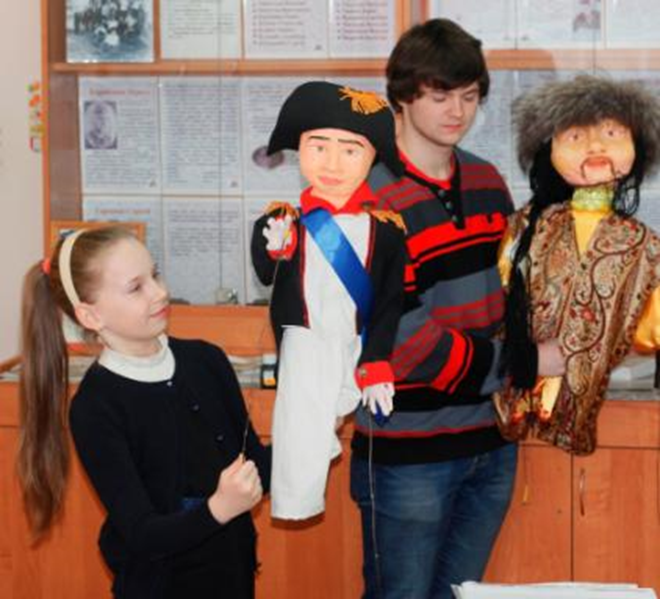 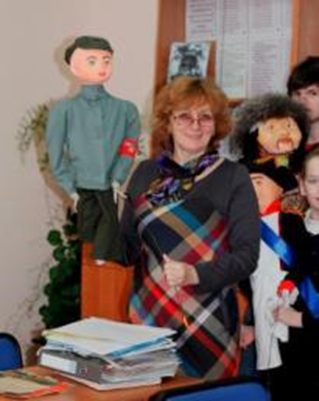 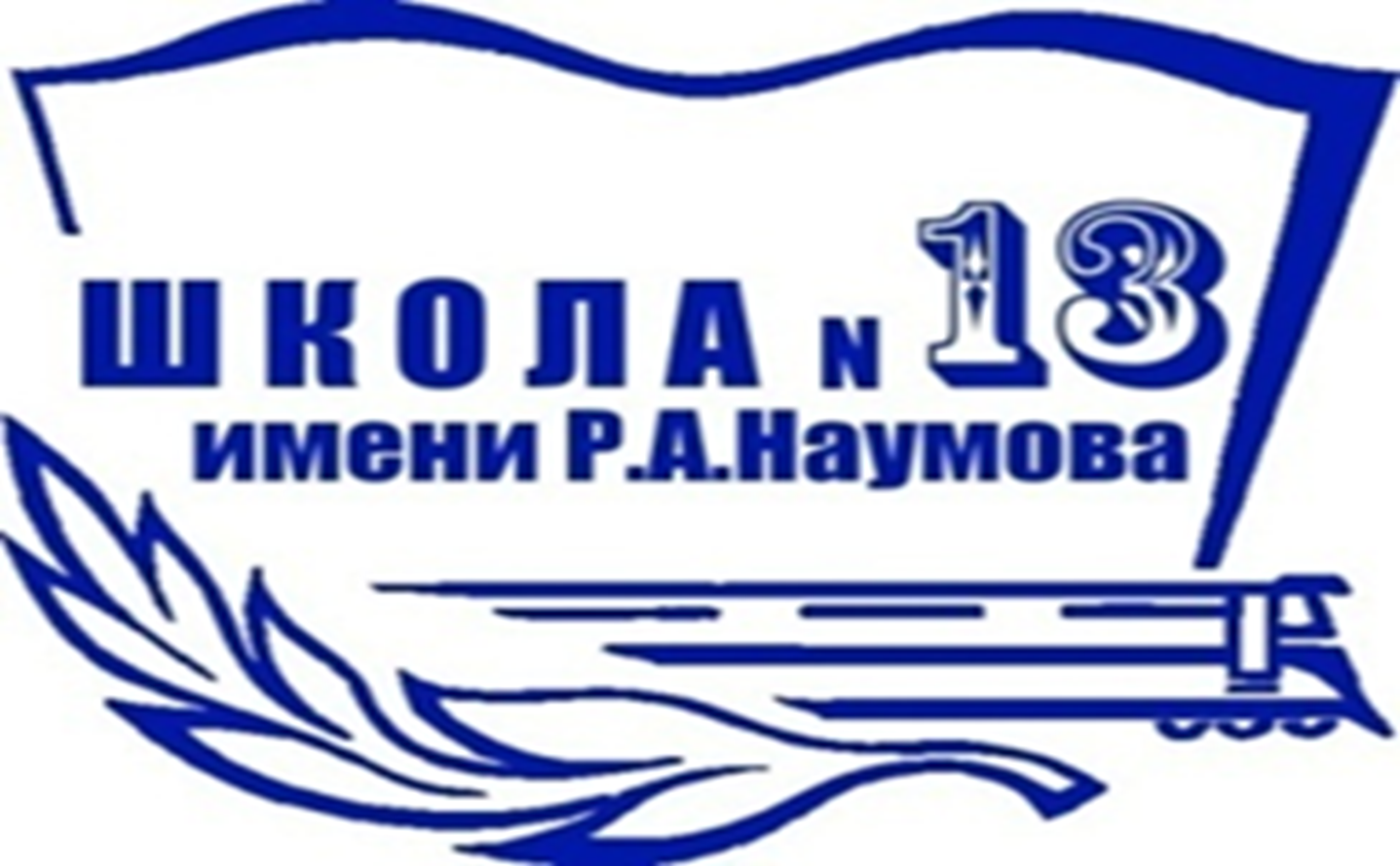 Спасибо за внимание!